IL SIMBOLO E IL CORPO
PROPOSTA DI UN PERCORSO ANTROPOLOGICO – LITURGICO NELLA DIDATTICA IRC
1
Il mondo dei simboli fa parte della nostra esperienza  più di quanto immaginiamo. Tutta la realtà è segno di altro.
2
IL RAPPORTO CON LA VITAAVVIENE IN UN APPROCCIO SIMBOLICO .
IL LINGUAGGIO NON VERBALE OCCUPA UN POSTO NETTAMENTE  PIU’ RILEVANTE NELLE NOSTRE RELAZIONI RISPETTO ALLA COMUNICAZIONE PARLATA.
3
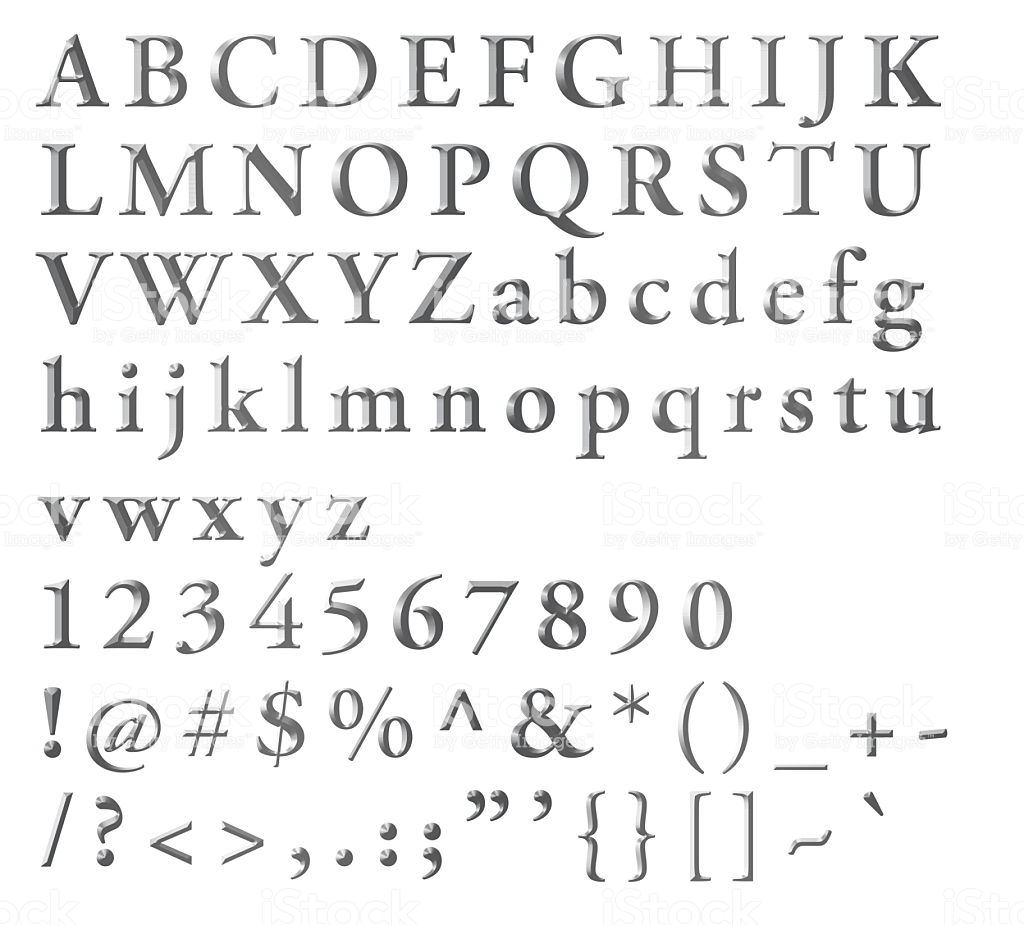 LINGUAGGIO SIMBOLICO
Lettere, punteggiatura e numeri sono codici simbolici riconosciuti socialmente in un determinato contesto culturale per dare corpo ad un’esperienza di relazione.
4
LINGUAGGIO MEDIATICO DEI SOCIAL-NETWORK
A LIVELLO UMANO I SIMBOLI VENGONO USATI PER LEGAMI DI RICONOSCIMENTO E IDENTIFICAZIONE ALL’INTERNO DI UN GRUPPO
5
USIAMO SEGNI SIMBOLICI PER COMUNICARE LA NOSTRA DIMENSIONE ECONOMICA E POLITICA DELLA VITA….
6
SEGNALETICA STRADALE E LINGUAGGIO MUSICALE UTILIZZANO CODICI SIMBOLICI PROPRI UNIVERSALMENTE  RICONOSCIUTI
7
Ogni esperienza della vita ha il suo codice linguistico e il suo apparato simbolico per esprimersi e utilizza realtà materiali capaci di far entrare in una dimensione “altra”, creando relazione fra cose o livelli di esperienza diversi fra loro.
8
Nel simbolo si attua una relazione di identità che viene intuitivamente riconosciuta da un gruppo sociale…
… sia nel caso di simboli convenzionali:
Sia nel caso di istinti profondi
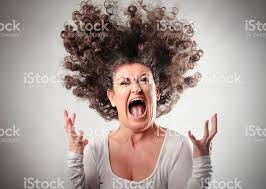 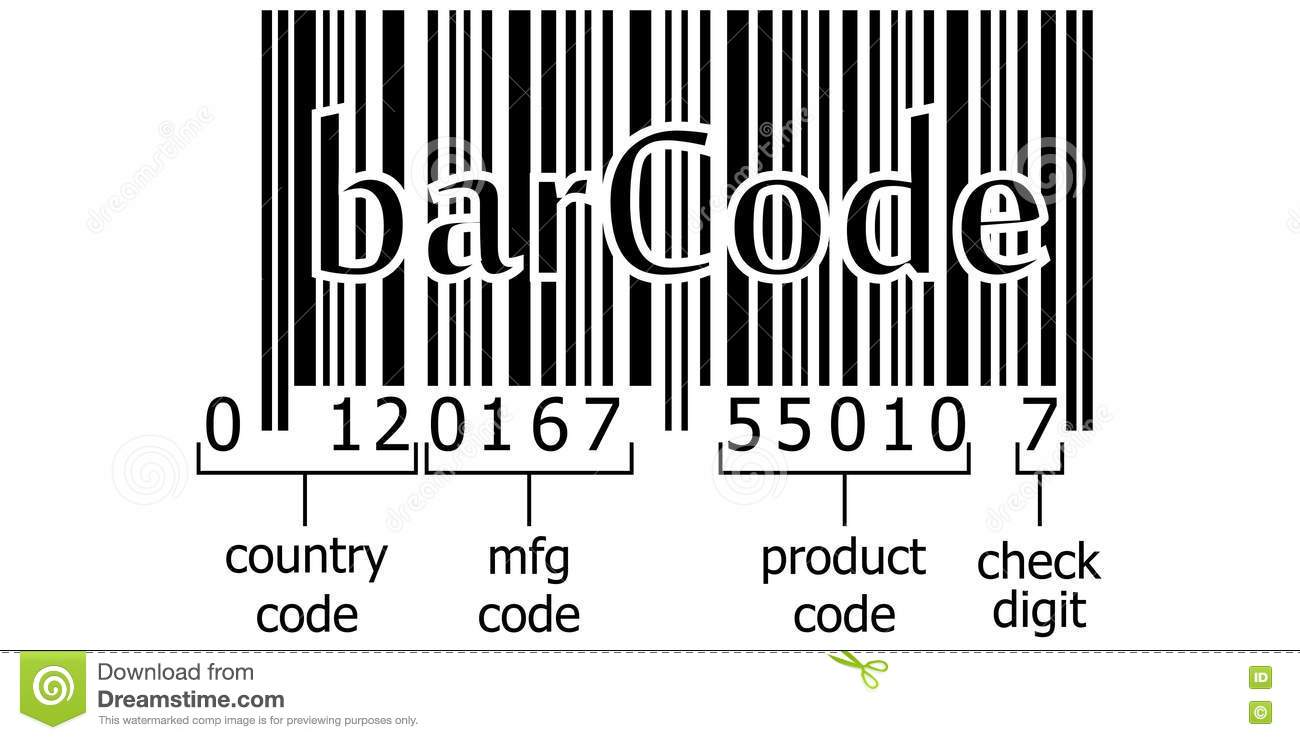 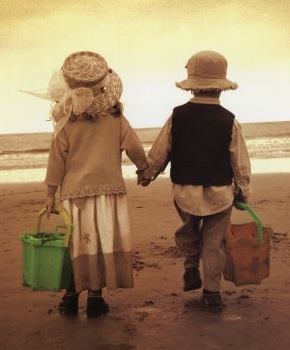 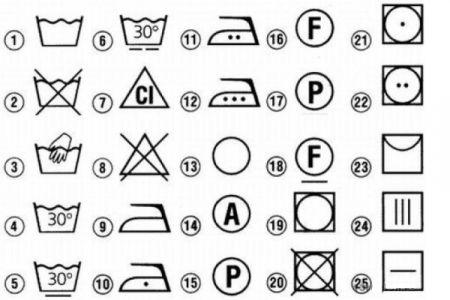 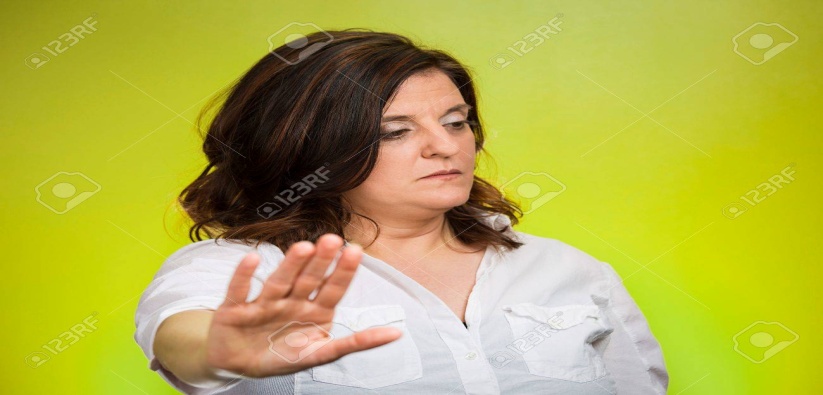 9
Jung distingueva i simboli in “naturali” e “culturali”:
I simboli naturali sono radicati nell’inconscio psichico e sono comuni a tutto il genere umano. Per capirli basta un confronto fra miti, leggende e favole, ad esempio:
ACQUA,
 ALBERO,
 FORESTA,
 FANCIULLO….
I simboli culturali sono prodotti dalla società e diventano immagini collettive di identificazione
10
La peculiarità del SIMBOLO RELIGIOSO
RIMANDA AD UN ORIZZONTE DI SIGNIFICATO TRASCENDENTE, OLTRE LA SOGLIA DELL’ESPERIENZA SENSIBILE.  E’ UNA PORTA DI ACCESSO AL MONDO DI DIO, COMUNQUE VENGA CONCEPITO
11
ESPLORARE IL LINGUAGGIO SIMBOLICO UTILIZZANDO IL GIOCO E LA FANTASIA
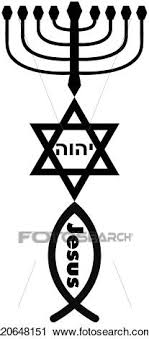 PER LA DIDATTICA SARA’ IMPORTANTE DECODIFICARE IL VALORE NON SOLO TEOLOGICO MA ANCHE ANTROPOLOGICO DEL SIMBOLO….
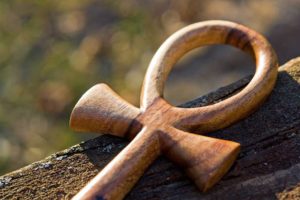 12
“Il linguaggio simbolico è intuitivo, affettivo, più poetico e gratuito rispetto al linguaggio verbale. La liturgia è un’azione, un evento e il suo obiettivo non è di “far conoscere”, ma di mettere in relazione con il mistero e di farlo sperimentare più che capire”
(Josè Aldazabal, “Simboli e gesti”)
13
UN PRIMO LIVELLO DI APPRENDIMENTO è CREARE UN PERCORSO DIDATTICO PER CAPIRE LA RELAZIONE CHE IL SIMBOLO CREA FRA OGGETTO ED EVENTO SIGNIFICATO. A DIFFERENZA DEL SEGNO IL SIMBOLO PRODUCE LA REALTA’ SIGNIFICATA E NE RENDE PARTECIPE COLUI CHE NE FRUISCE.
FARE UN REGALO NON è SOLO AUGURARGLI DEL BENE, MA REALIZZARLO CON QUALCOSA DI UTILE E DI BELLO….
LO SCAMBIO DI UN BACIO O UN ANELLO FRA DUE FIDANZATI REALIZZA E CONSOLIDA UN LEGAME D’AMORE…
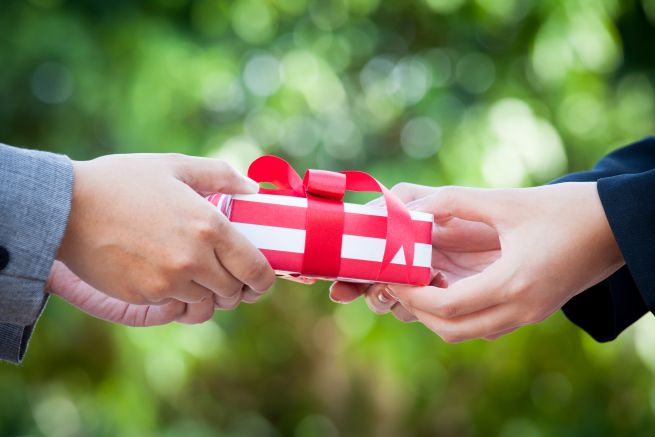 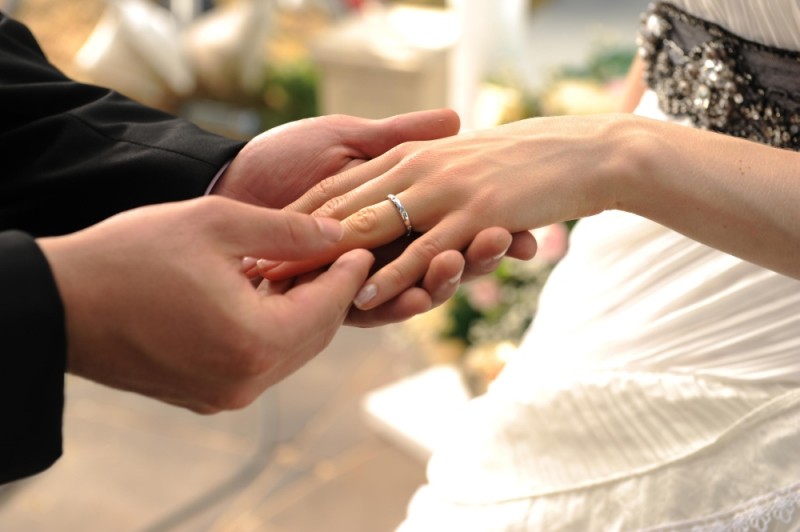 14
DIMENSIONE ANTROPOLOGICA DELLA LITURGIA…
SU QUESTO FONDAMENTALE RACCORDO DI SPIRITO E MATERIA, CORPO E ANIMA CERCHEREMO DI MUOVERCI NEL PRESENTE LAVORO
E’ DATA DALLA STESSA INCARNAZIONE DEL VERBO: CRISTO CI HA INTRODOTTI ALLA CONOSCENZA DEL PADRE ATTRAVERSO SEGNI E OGGETTI PRESI DALL’ESPERIENZA QUOTIDIANA…
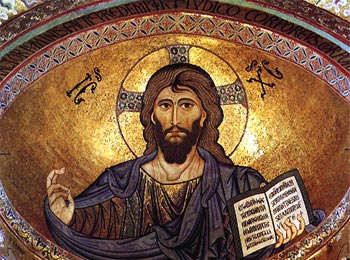 15
COMPRENDERE IL SIMBOLO ATTRAVERSO IL GIOCO
E’ IMPORTANTE RADICARE LA SCOPERTA DELLA DIMENSIONE RELAZIONALE DEL SIMBOLO NELLA ESPERIENZA CONCRETA DELLA VITA, FACENDOLA EMERGERE DALL’INTERNO DELLE DINAMICHE ESISTENZIALI DELL’ADOLESCENTE, QUALI IL GIOCO, L’AFFETTO, LA FESTA… SARA’ POI PIU’ FACILE PASSARE ALLA DIMENSIONE RELIGIOSA  DEL SIMBOLO CHE IN QUESTE DINAMICHE è PROFONDAMENTE RADICATA
16
LA SQUADRA DEL CUORE
DOPO AVER ATTACCATO IN DIVERSI PUNTI DELL’AULA LA FOTO DEGLI STEMMI DI ALCUNE SQUADRE DI CALCIO L’INSEGNANTE INVITA GLI ALUNNI A POSIZIONARSI SOTTO QUELLA PREFERITA.                                                                                                                            
                                                   QUANDO TUTTI HANNO PRESO POSIZIONE , LI INVITA A RIFLETTE
                                                   RE SUL VALORE CHE QUEL DISEGNO HA PER UN TIFOSO .
                                                   A QUESTO PUNTO SI PROIETTANO SU UNO SCHERMO I DIVERSI
                                                   SIMBOLI DELLE RELIGIONI DEL MONDO E DOMANDARE DOVE
                                                   CI SI IDENTIFICA 








OBIETTIVO: FAR EMERGERE IL VALORE AFFETTIVO DI UN SIMBOLO-IMMAGINE NEL CREARE L’IDENTITà DI UN GRUPPO
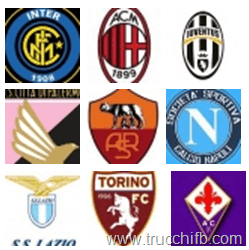 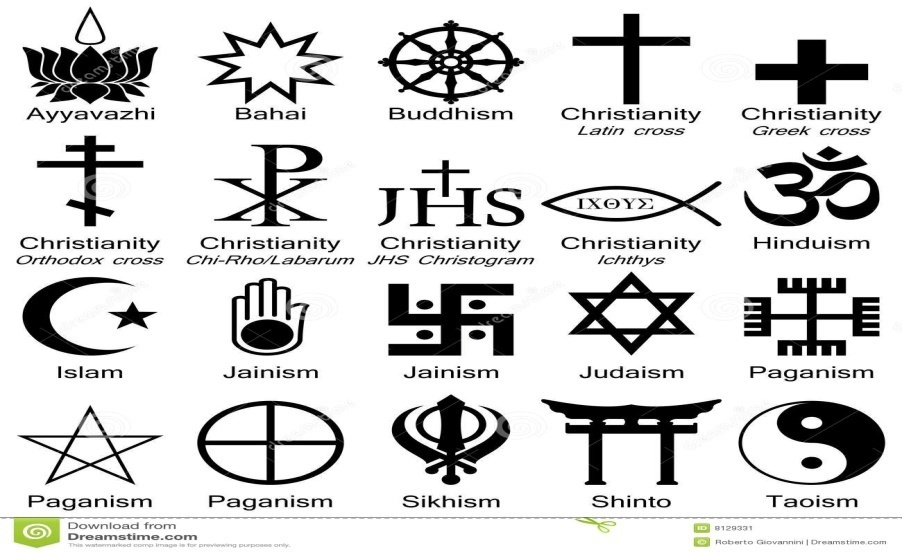 17
FOTOLINGUAGGIO
SI PROIETTANO FOTO PRECEDENTEMENTE SCELTE DI GESTI COMUNI…
SI CHIEDE DI COMMENTARLE LIBERAMENTE RIFLETTENDO SUL SIGNIFICATO AL QUALE QUEI GESTI RIMANDANO
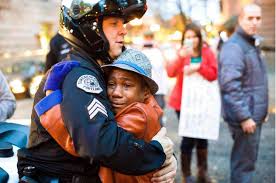 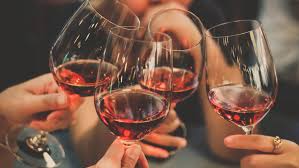 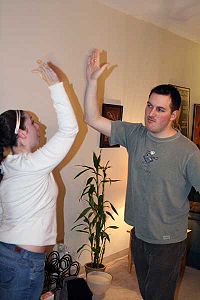 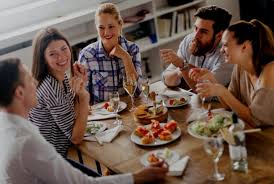 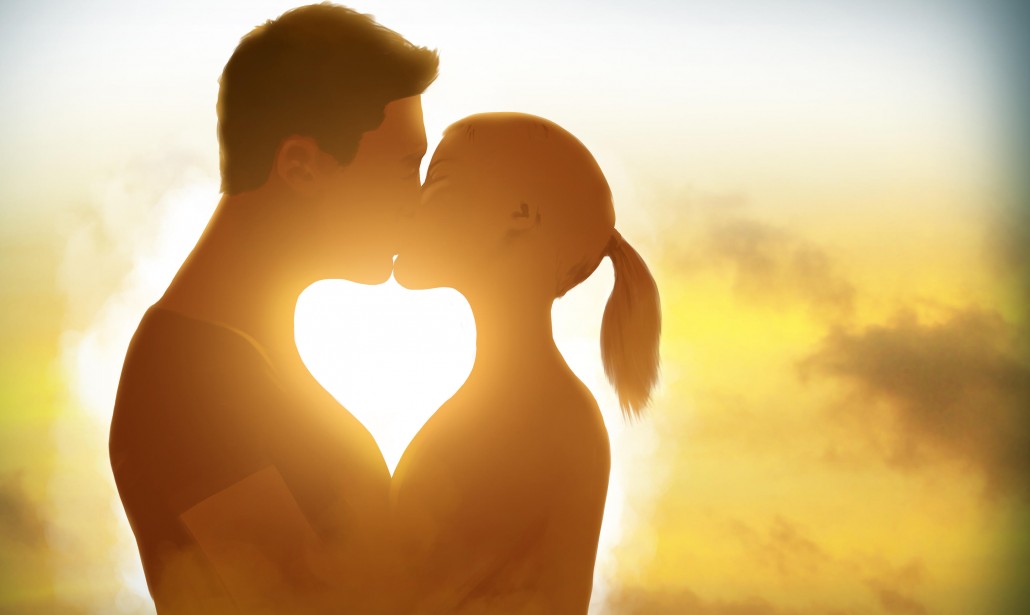 18
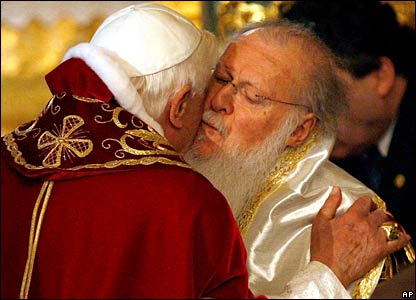 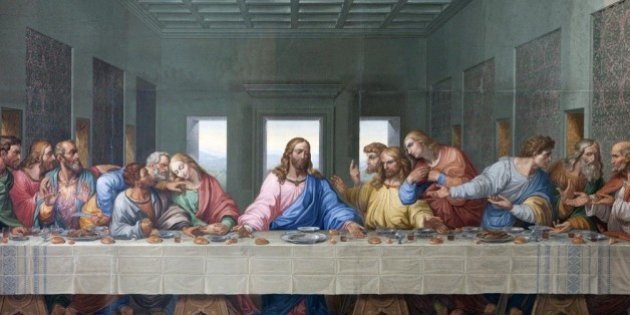 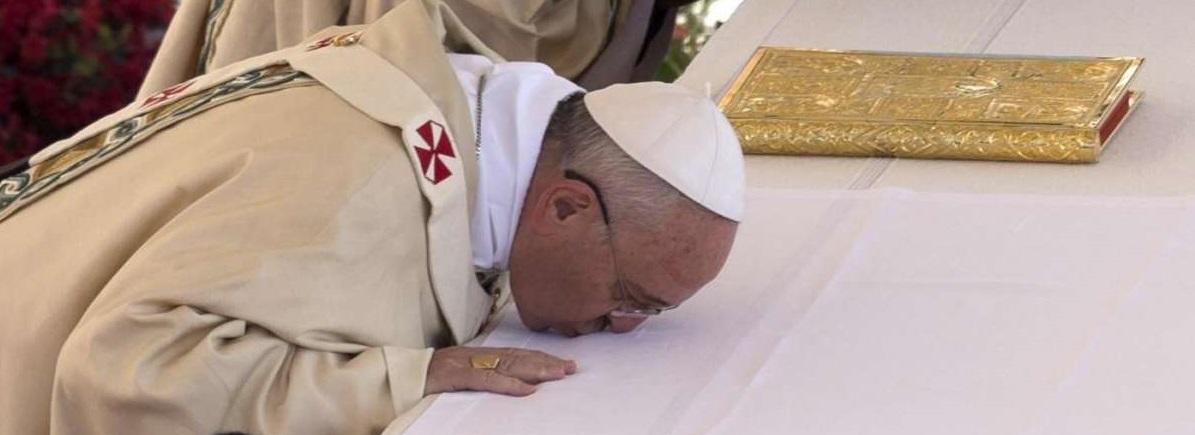 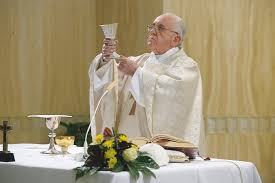 I GESTI DEL RITO…
SI PROIETTANO IMMAGINI DI GESTI RITUALI E SI METTONO IN RELAZIONE ALLE FOTO PRECEDENTI
19
FAR CAPIRE LA DIMENSIONE SIMBOLICA DELLA VITA E COME CERTI GESTI PARTICOLARMENTE SIGNIFICATIVI SIANO RIGOROSAMENTE CODIFICATI DAL GRUPPO E NON INVENTATI A CASACCIO. QUESTO E’ UN OTTIMO METODO PER INTRODURRE IL SENSO DELLA tra-ditio NELLA LITURGIA CRISTIANA
IL SIMBOLO NON E’ INVENTATO DAL SINGOLO, MA RICEVUTO DALLA COMUNITA’ DI APPARTENENZA
20
COME COLLOCHIAMO QUESTO PERCORSO ANTROPOLOGICO-LITURGICO NELLA DIDATTICA IRC DELLE COMPETENZE
VEDIAMO LE  INDICAZIONI NAZIONALIPER LA SCUOLA SECONDARIA DI I° GRADO
(DPR 11/2/2010)
21
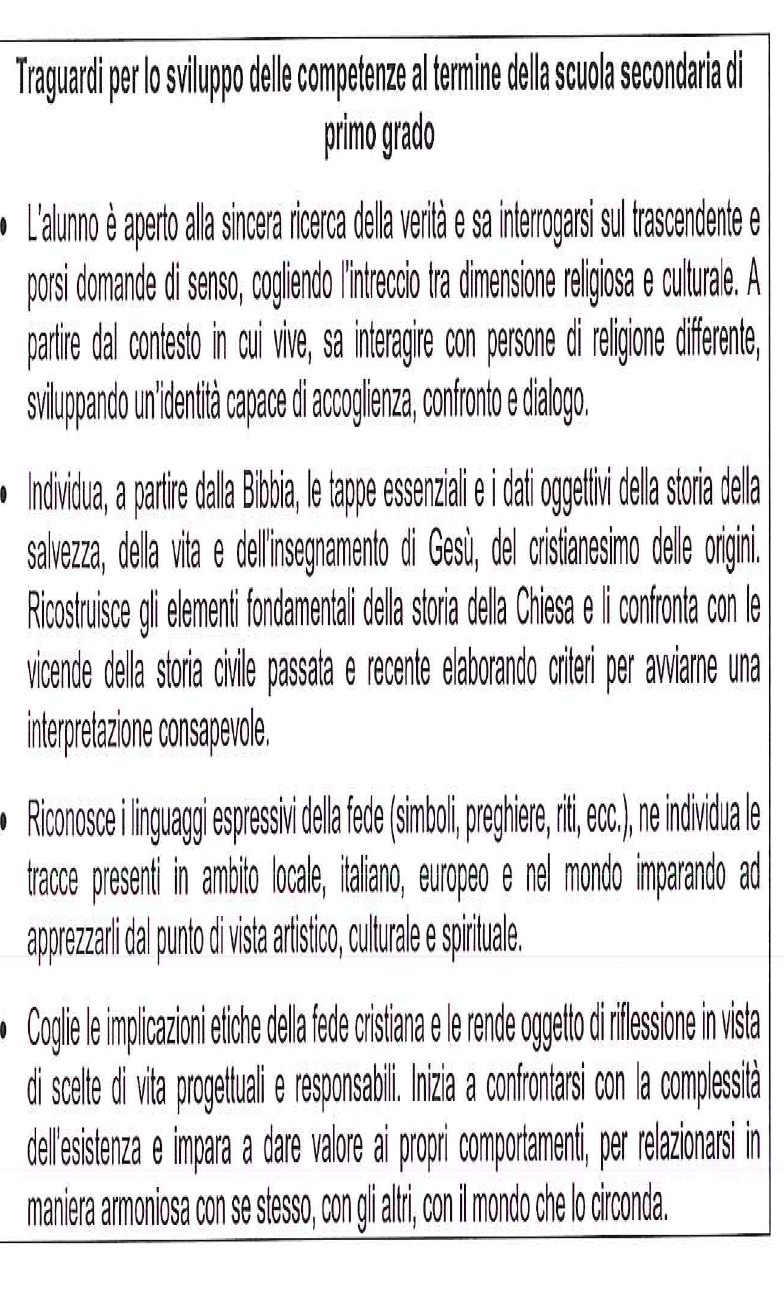 22
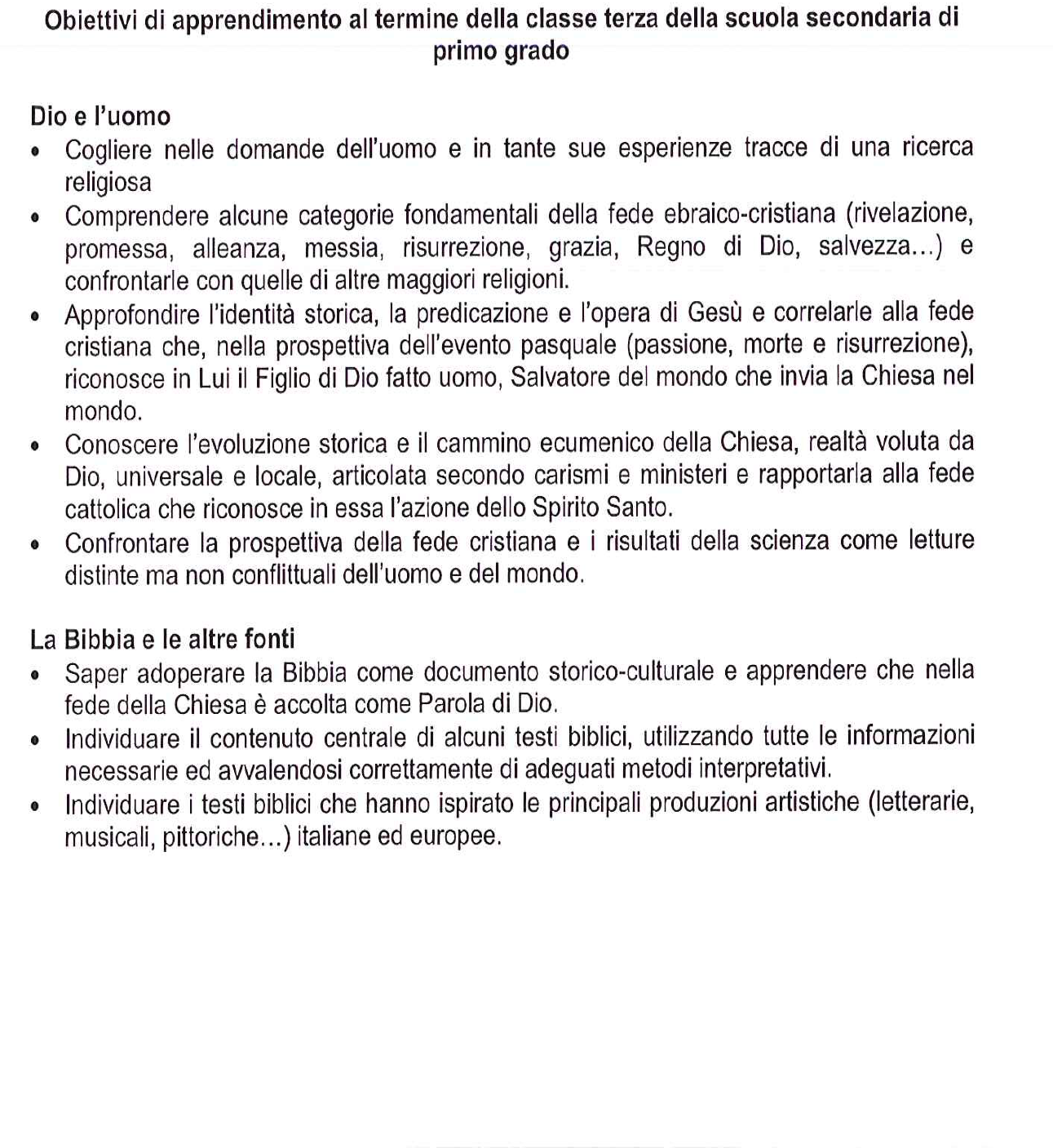 23
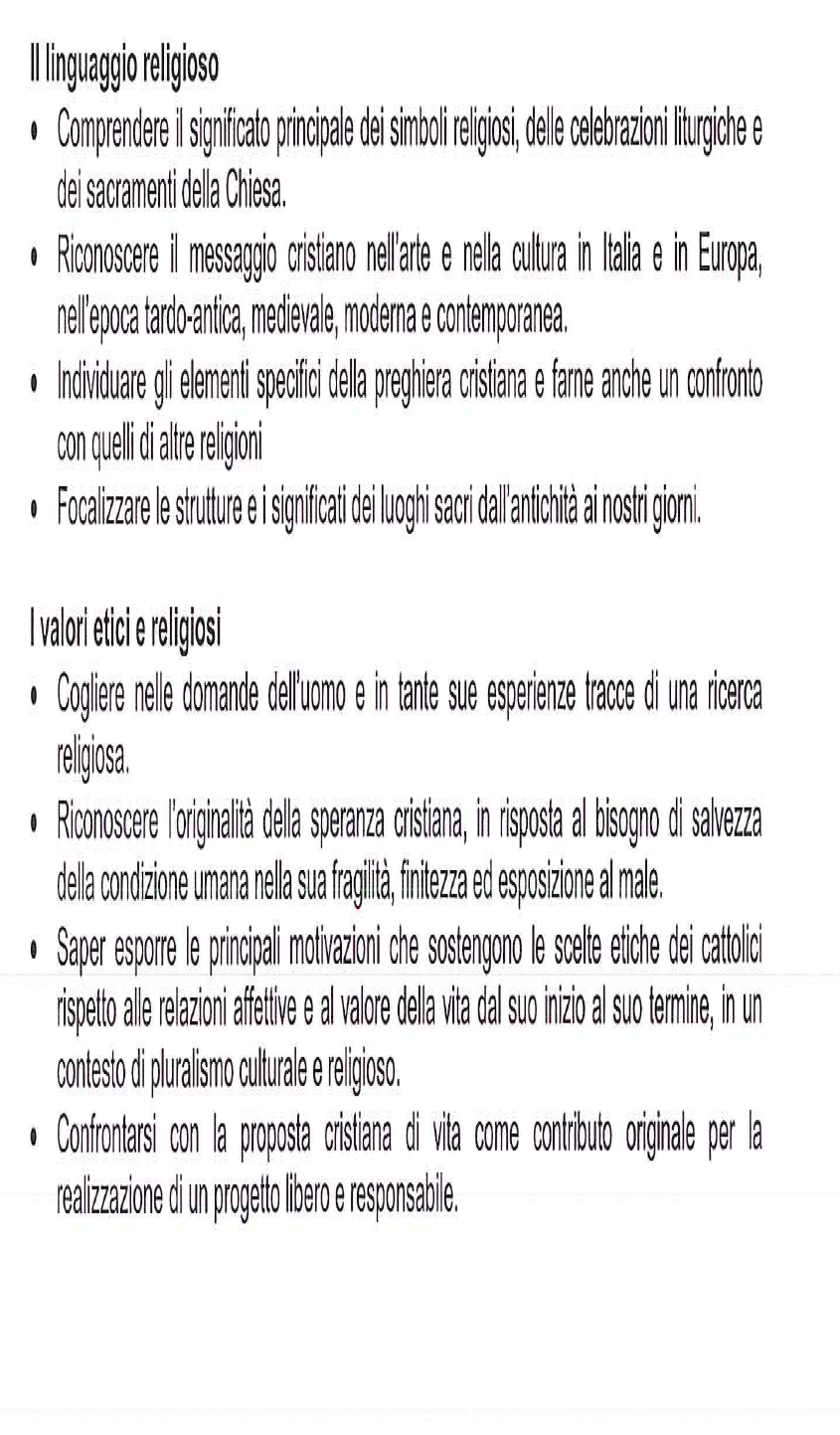 24
25
INDICAZIONI NAZIONALI PER LA SCUOLA SECONDARIA DI II° GRADO
IL PERCORSO SI INNESTA PREVALENTEMENTE NELLE COMPETENZE DI LINGUAGGIO DEL PRIMO BIENNIO INTERSECANDO TRASVERSALMENTE COMPETENZE BIBLICHE ED ETCHE DEL SECONDO BIENNIO NONCHE’ DELL’ULTIMO ANNO
26
27
OBIETTIVI SPECIFICI DI APPRENDIMENTO NEI LICEI
28
29
30
OSA ISTITUTI TECNICI
31
32
33
OSA NEGLI ISTITUTI PROFESSIONALI
34
35
36
EXCURSUS STORICO SUL TERMINE “SIMBOLO”
37
Relazione di identita’ e riconoscimento sono gli aspetti costitutivi del simbolo, come ci fa capire questa breve e simpatica storiella:
Nei tempi antichi viaggiare poteva spesso diventare pericoloso. Le catene alberghiere non esistevano ancora e neppure le compagnie aeree o le ferrovie. Nessuno era in grado di garantire un viaggio tranquillo. Perciò chi aveva qualche buona conoscenza all’estremo Nord o nel profondo Sud del paese poteva ritenersi fortunato, perché così aveva l’ospitalità assicurata. Soprattutto i commercianti seguivano fedelmente antiche tradizioni tramandate di padre in figlio. Ma come faceva l’ospite ad assicurarsi che l’uomo che bussava alla sua porta facesse parte autenticamente del casato e fosse realmente Filippo, il figlio del vecchio amico Marco?prima di partire Filippo riceveva da suo padre Marco la metà di un anello. Una volta giunto ad Aquae Sextiae dal vecchio Romulus prelevava dal suo forziere l’altra metà dell’anello. A sua volta Romulus prelevava l’altra metà dell’anello. Se le due parti combaciavano si aveva la prova che non si trattava di imbroglio!
(Tratto da : G. WEIDINGER – N. WEIDINGER,Gesti, segni e simboli nella liturgia, ELLEDICI )
38
IL SIMBOLO NON SI SPIEGA, LO SI COMPRENDE FACENDONE ESPERIENZA
SFUGGENDO OGNI TENTATIVO DI DEFINIZIONE E TRASMETTENDO CONOSCENZE IN MODO DIVERSO DAL CONCETTO LOGICO, IL SIMBOLO «ELEVA UNA REALTA’ A IMMAGINE NON FRAZIONANDOLA IN SINGOLE PARTI, BENSI’ CREANDO UN RAPPORTO INTEGRALE» 
(G.WEIDINGER – N. WEIDINGER, Gesti, segni e simboli nella liturgia)
39
ANCHE I SIMBOLI LITURGICI PARLANO DEL MONDO DI DIO IN QUESTO MODO E CI INTRODUCONO NEL SUO MISTERO UTILIZZANDO LE COSE ORDINARIE DELLA VITA. OGNI SIMBOLO LITURGICO PUO’ ESSERE DECODIFICATO IN BASE A QUATTRO LIVELLI DI SIGNIFICATO:
40
ESEMPIO DI INIZIAZIONE AL SIMBOLO LUCE - FUOCO
IN BASE AI 4 LIVELLI DEL SIMBOLO, GLI STUDENTI DOVRANNO ESPLICITARE IL CONTENUTO SPECIFICO DELL’ELEMENTO LUCE-FUOCO RILEVANDONE PROGRESSIVAMENTE IL:
SIGNIFICATO REALE
 SDIGNIFICASTO FIGURATO
SIGNIFICATO RELIGIOSO
SIGNIFICATO LITURGICO
41
SIGNIFICATO REALE : PROPOSTE DI ESPERIENZE E IMPRESSIONI SULLA PRESENZA QUOTIDIANA DELL’ELEMENTO SIMBOLO
A) Richiamare, ad esempio attraverso disegni liberi da appendere su un cartellone o mediante raccolta di immagini, tutte le esperienze umane che hanno a che fare con il fuoco e la luce:
RISCALDARE                CUCINARE                 ILLUMINARE
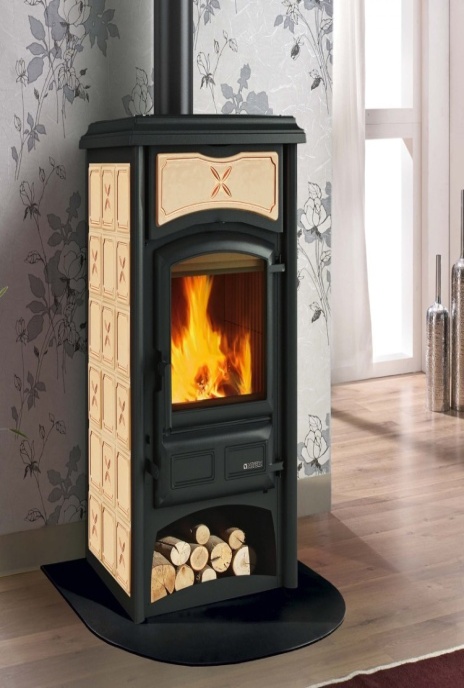 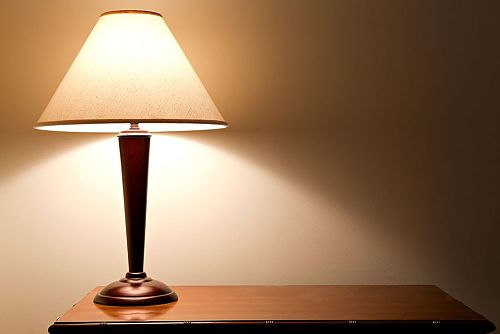 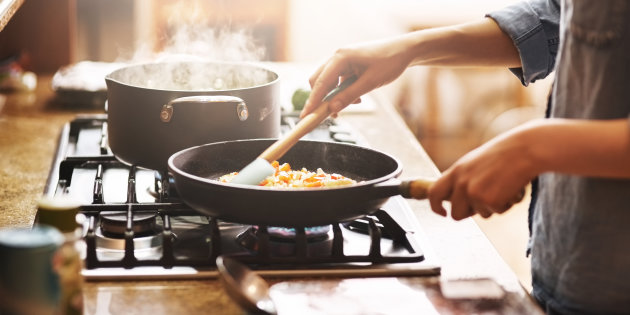 42
ENERGIA SOLARE                  MEDICINA                               ENERGIA VITALE
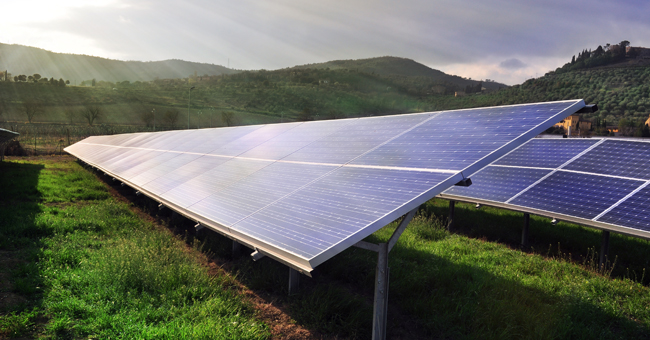 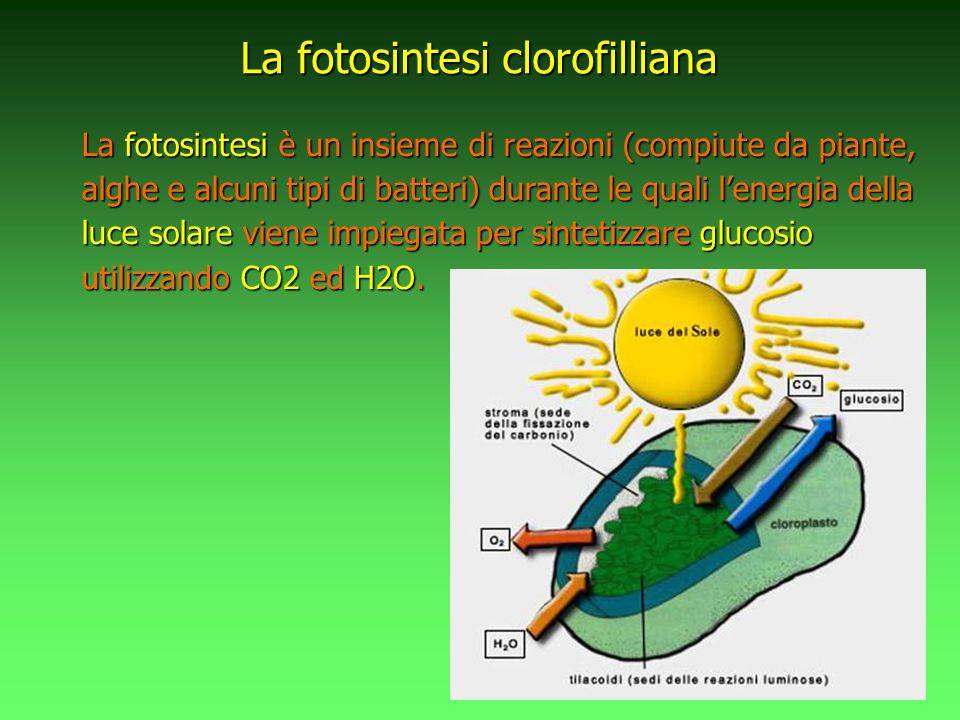 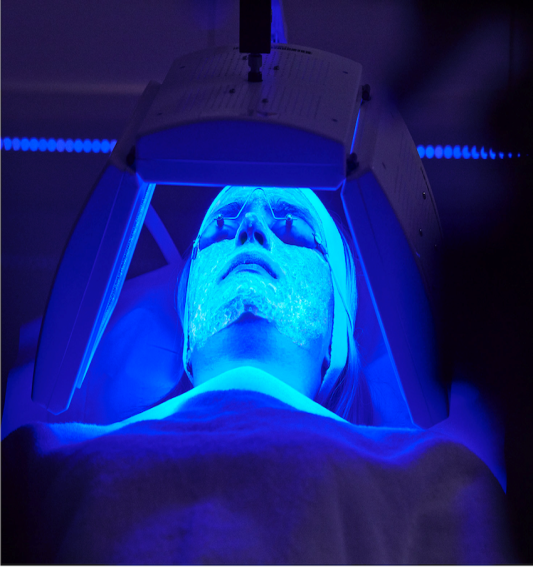 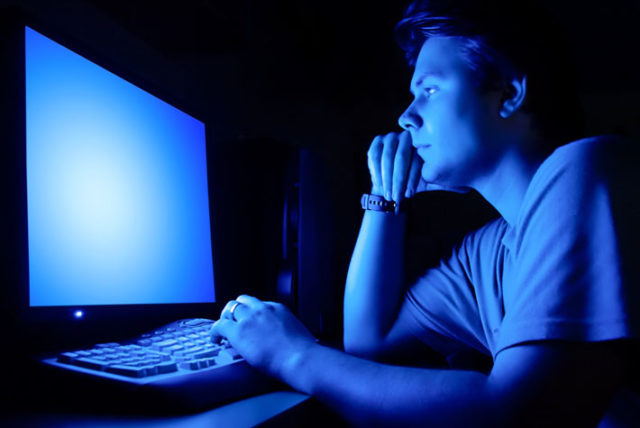 LUCE
ARTIFICIALE
43
B) UTILIZZARE ESPERIENZE  SENSORIALI PIU’ AMPIE RISPETTO ALL’ESPERIENZA VISIVA
“UDITO”: CERCARE CANZONI O POESIE NELLE QUALI E’ UTILIZZATO IL SIMBOLO FUOCO O LUCE E SCOPRIRE CHE SIGNIFICATO GLI VIEN DATO:
Fuoco nel fuoco                                                  c’è un bisogno d’amore che non aspetta
sono gli occhi tuoi dentro i miei                      è un’emozione diretta ma non sarà infinita
ne basta poco  e ho già capito chi sei              perché siamo fuoco nel fuoco ormai
che cosa cerchi tu da me                                   bruciamo in fretta noi
che cosa vuoi di piu' da me                               Fuoco nel fuoco le passioni tue e mie                    
tu vuoi quel graffio al cuore che anch'io         è quasi un gioco mescolare suoni e magie            
fortemente vorrei                                                per far salire l’emozione           
Vorrei morire sulle labbra rosse che hai           salire fino al sole     
Vorrei sentire i tuoi seni accendersi e poi        e ricadere lungo il pendio dolce che hai    
Come due piccoli vulcani                                    è un incontro d’anime    
Sentirli sotto le mie mani                                   La notte sembra perfetta        
E scivolare poi sul pendio                                   per consumar la vita io e te         
Quello dolce che hai                                      c’è un bisogno d’amore sai  che non aspetta     
E’ un incontro di anime                                 e un’emozione diretta  se vuoi                
la notte sembra perfetta                           ma non sarà infinita perchè
per consumare la vita io e te                    siamo fuoco nel fuoco ormai….
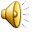 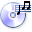 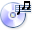 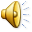 44
C) FORMARE ASSOCIAZIONI DI PAROLE E SCRIVERLE ALLA LAVAGNA
IDEA
45
SIGNIFICATO FIGURATO: USO DEL SIMBOLO NEL LINGUAGGIO TRASLATO
Cercare espressioni, modi di dire e proverbi nei quali compaiano i simboli foco – luce
CHI SCHERZA COL FUOCO FINISCE COL BRUCIARSI LE ALI
L’ORO SI AFFINA AL FUOCO E L’AMICO NELLE SVENTURE
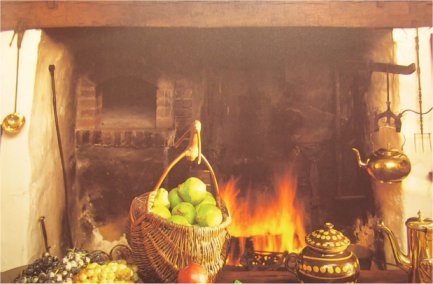 ANCHE IL FUOCO PIU’ FORTE DIVENTA CENERE
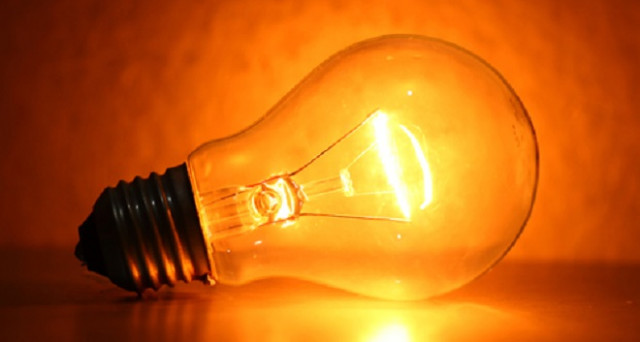 “FAR LUCE SU QUALCOSA”


“VENIRE ALLA LUCE”
46
SIGNIFICATO RELIGIOSO
FARE DELLE RICERCHE STORICHE SULL’USO DELL’ELEMENTO SIMBOLO NELLE RELIGIONI: PER ESEMPIO IL RITUALE DEL GANGA AARTI A VARANASI O IL RITO DELLA CANDELORA NONCHE’ L’USO DELLA MENORAH NEL TEMPIO ISRAELITICO
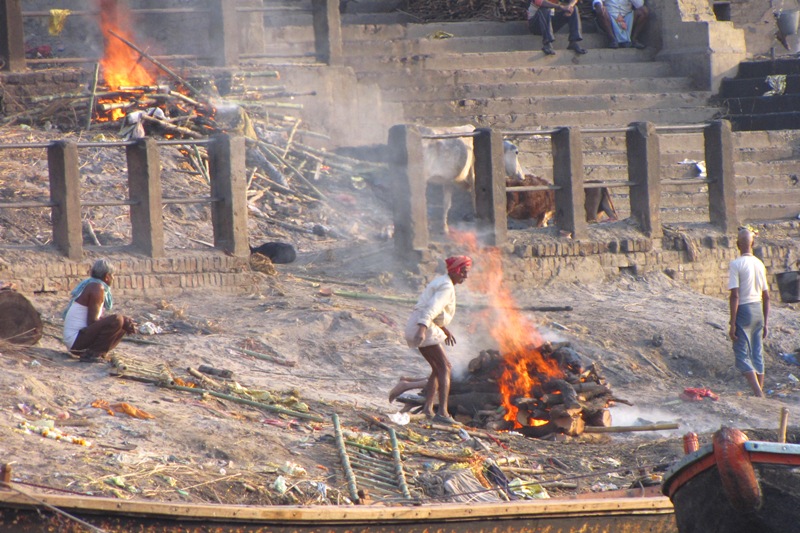 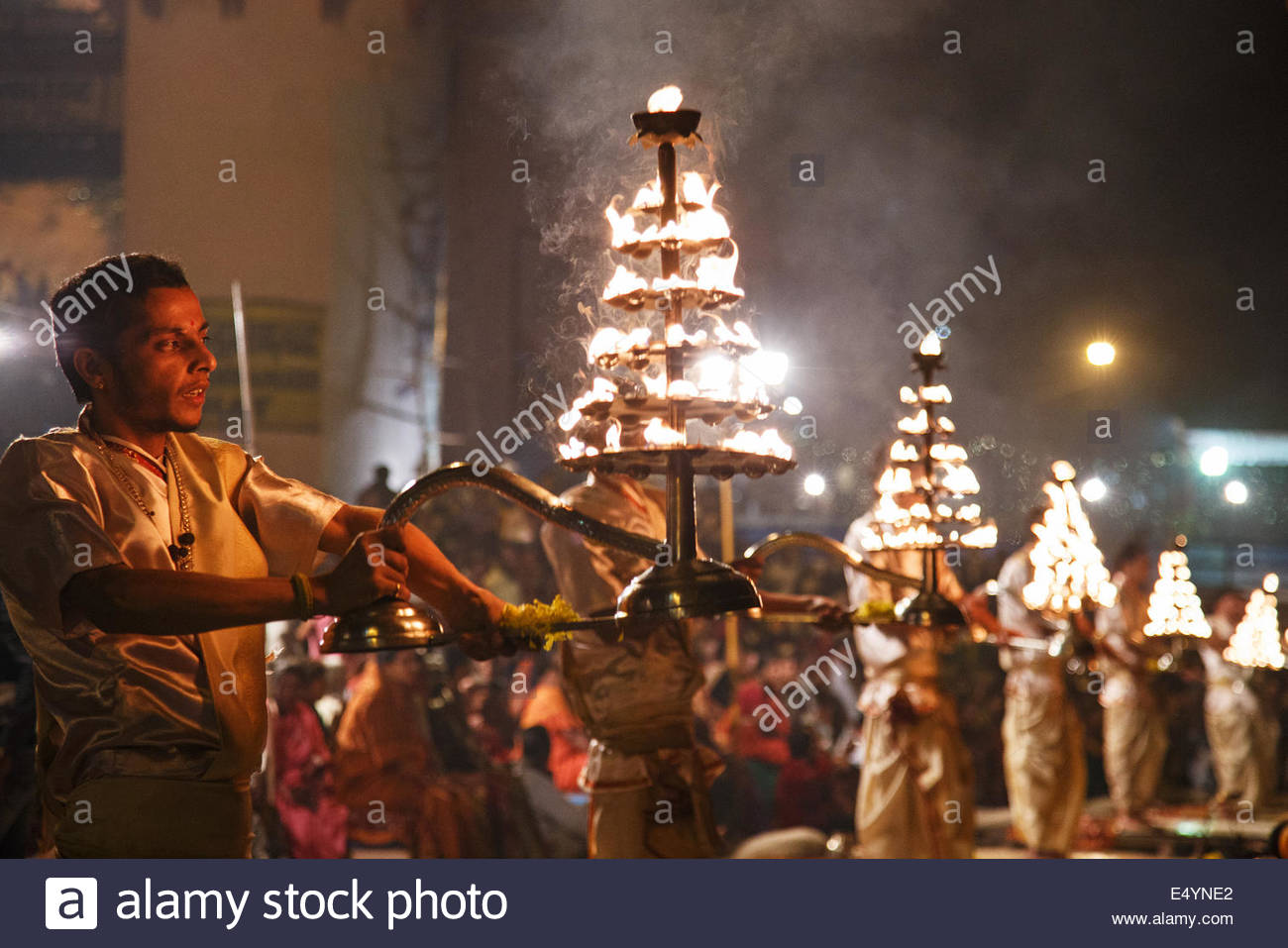 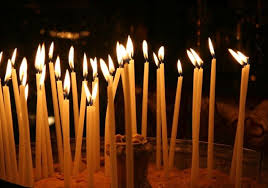 47
LIVELLO LITURGICO: INSTAURARE UN RAPPORTO PERSONALE CON IL SIMBOLO ATTRAVERSO LA SUA SCOPERTA NELLA LITURGIA CRISTIANA
A) CERCARE I PASSI EVANGELICI NEI QUALI CRISTO USA IL SIMBOLO LUCE PER INDICARE LA RIVELAZIONE DI SE STESSO
B) SPIEGARE IL SIMBOLISMO DEL CERO PASQUALE
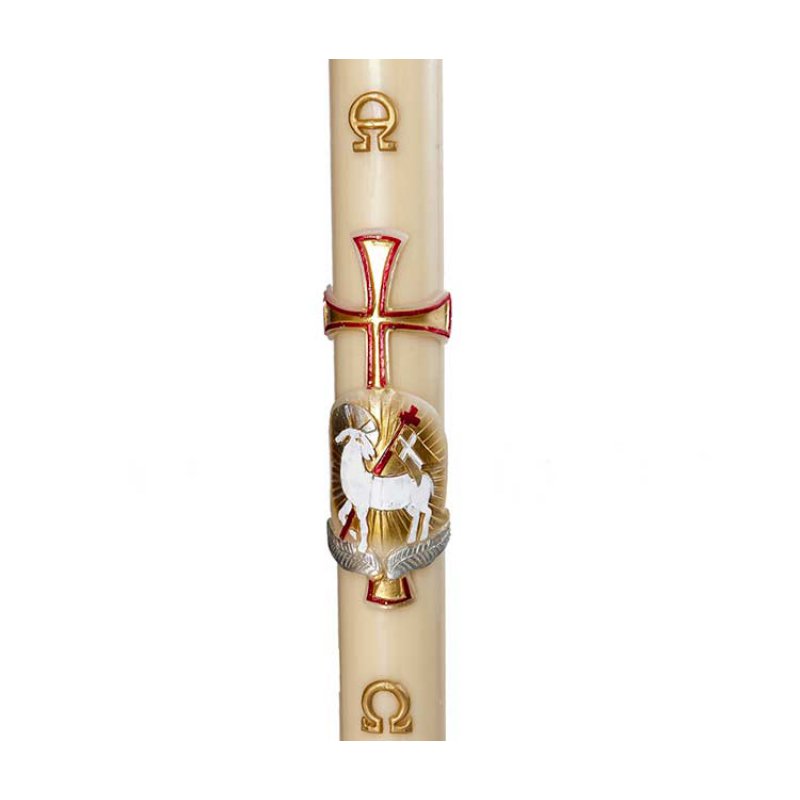 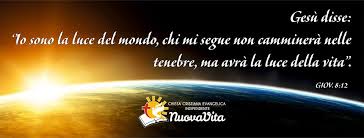 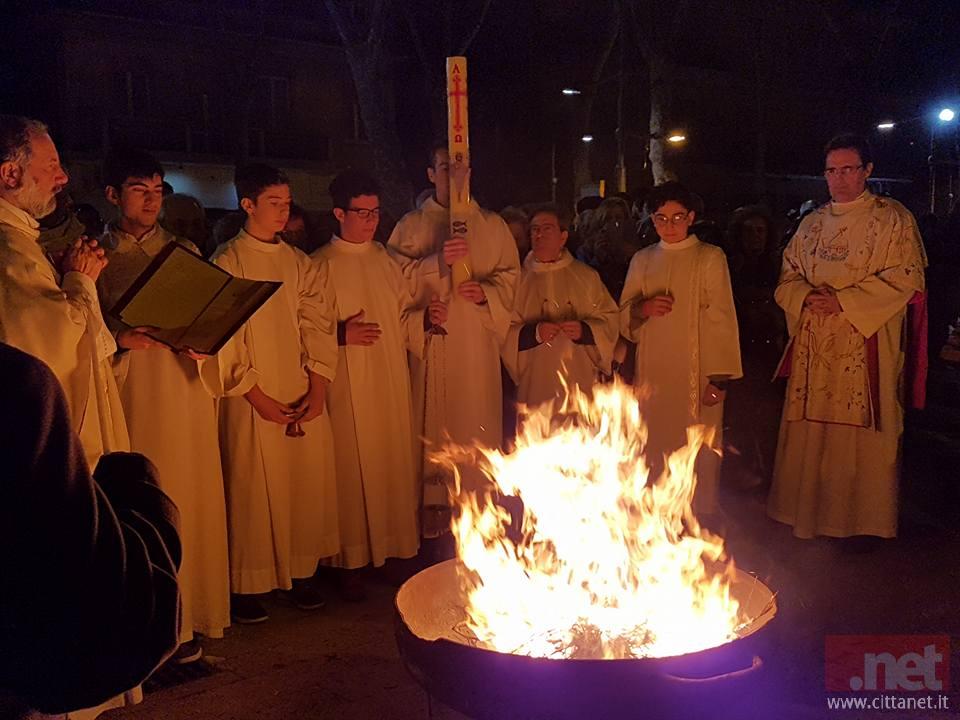 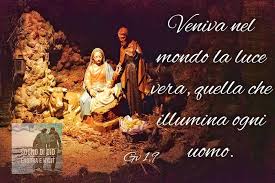 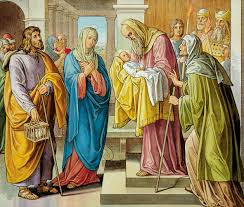 48
SCHEMA RIASSUNTIVO
49
IIL CORPO NEL SIMBOLO
L’impatto con il mondo simbolico avviene attraverso il corpo.  Anche il simbolismo liturgico utilizza questo codice espressivo, avvallato ulteriormente dalla logica dell’Incarnazione. Dal momento che Dio si è fatto presente totalmente  nella dimensione spazio-temporale di un’esistenza incarnata, tutta la realtà sensibile è in qualche misura “epifania” del mistero. I gesti e gli elementi simbolici della celebrazione dei riti sono la riproposizione dei gesti e delle cose che Cristo stesso ha usato per rivelare il Padre.
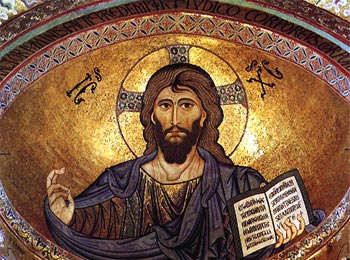 50